Welcome to PTA Open House
4th Grade
PTA
Please join PTA!! Remember that it is necessary to join PTA each school year.  By joining the PTA, you are supporting the NFP staff and students.  The PTA uses your money for teacher classroom grants, to bring in a variety of cultural arts events, to support technology at the school, to provide instructional resources for all teachers, and to provide a variety of family fun events throughout the school year including Falcon Fest.  Thanks in advance for your support of the wonderful NFP PTA.
Communication
At any time you need to communicate with me, you are welcome to call the school (919-570-2220) and leave a message. We will call you back as soon as we can (usually after school). You may also send us an email directly. And, of course, you are welcome to send a note.  
Register your email and phone number for NFP updates and other school related information.
Please refer to website for information as well.
NFP School SOAR Plan
Students are expected to show proper behavior inside and outside the classroom.  Students earn “Falcon Tickets” for meeting these behavior expectations.  The students will be allowed to redeem their “Falcon Tickets” for prizes throughout the year.  
Our class utilizes Class Dojo for work habits and behavior as well.  
Minor and Major referrals are done on the computer and parents receive a printout.
NFP Code of Cooperation
S.O.A.R
S- Showing Self Control
O- Operating Safely
A- Acting Responsibly
R- Respecting Myself and Others
Standards Based Grading
4 – Exemplary
3 – Proficient
2 – Approaching Proficiency
1 – Non Proficient

*L4 questions may be imbedded in an assessment
Assessments
mClass assessments will be done at the beginning of the year, middle of the year, and at the end of the year for certain students.
NC Check Ins
EOGs will be at the end of the year.
Performance assessments may also be added to requirements in 4th grade to demonstrate the 4 Cs.
Conferences
We will hold 2 teacher initiated conferences per year – fall and spring
Parents are welcome to request a conference at any time.
Absences/ Change in Transportation
If your child is absent from school, please send a note stating the reason for the absence. I must code the absences daily in our attendance program. If you know of absences in advance, please notify me. 
If your child’s mode of transportation ever changes (example: riding home with someone else), I need to know.  You can call the school, or send a note. If I am not notified of the changes by phone call, email or note, I will send your child home the way that they usually go. If you do not receive a reply please call the school to make sure your child knows how to go home.
Snack and Water Bottles
Our scheduled lunch time is 12:00.  Student’s will be allowed to bring in a snack to school for the morning.   Please remind your child that sharing snacks are discouraged (due to student allergies).
Monday Folders
Each Monday, your child will bring home papers in their blue folder that was provided by the school.
You may keep the graded and practice papers.  
The folder will contain forms/notices sent home by the school as well.
Schedule
7:15-7:45- Arrival/Morning Procedures7:45-9:45-EL9:45-10:15-Differentiation10:15-10:45-Recess10:45-12:00-Math12:00 -12:30 - Lunch12:35 – 1:15 Specials1:15 – 2:10 – Science/Social Studies2:10- Pack up 2:15- Dismissal
Study Hall and Extra Recess
Usually on Friday from 1:30-1:50

Students attend study hall for missing HW, CW or inappropriate behavior.  I know students do not leave HW at school or home on purpose but SH is a reminder to work on being responsible.
Thank You for coming!
Have a great evening!
 www.northforestpines.wcpss.net
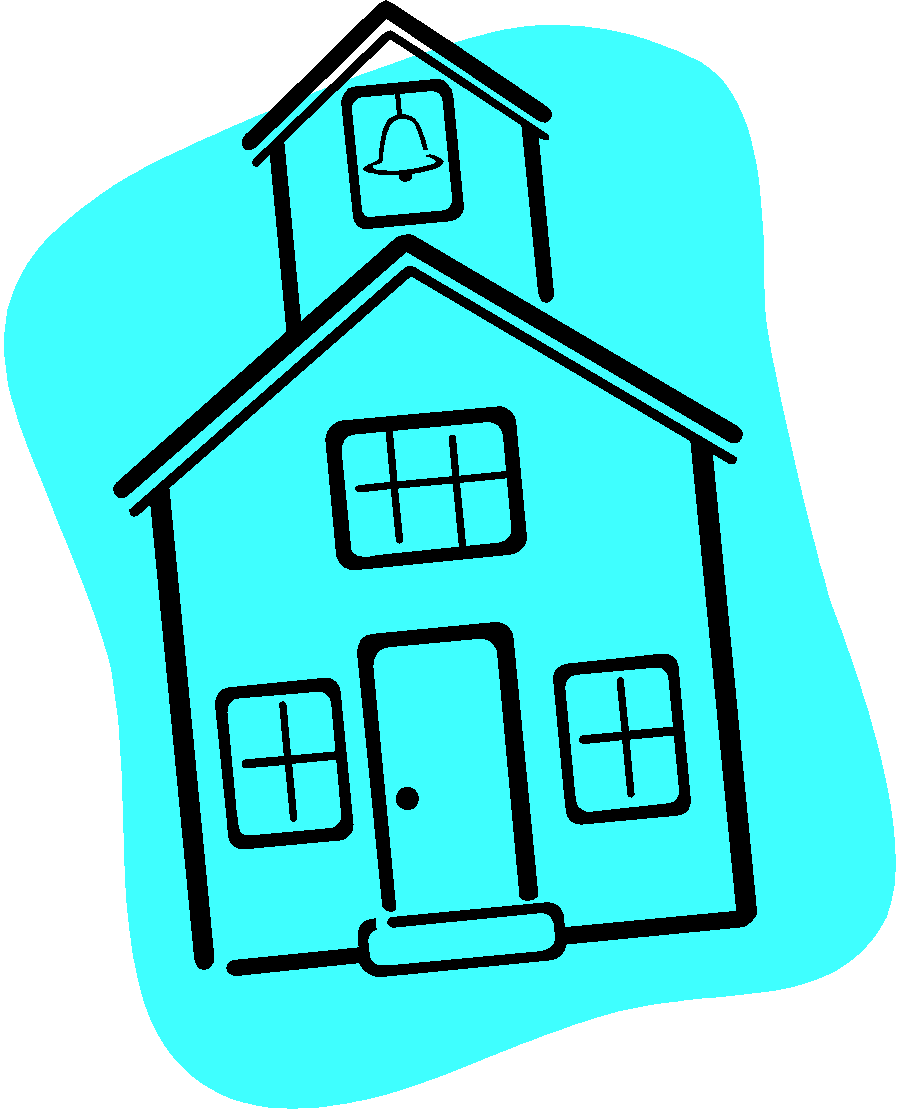